تحقيق مخطوطات أ.م.د. لقاء عادل حسين
الخط العربي وأنواعه : هو فن وتصميم الكتابة في مختلف اللغات التي تستعمل الحروف العربية . وتتميز الكتابة العربية بكونها متصلة مما يجعلها قابلة لاكتساب أشكال هندسية مختلفة من خلال المد والرجع والاستدارة والتزوية والتشابك والتداخل والتركيب . ويقترن فن الخط بالزخرفة العربية حيث يستعمل لتزيين المساجد والقصور ، كما أنه يستعمل في تحلية المخطوطات والكتب خاصة نسخ القرآن الكريم . وقد شهد هذا المجال اقبال من الفنانين المسلمين بسبب نهي الشريعة عن تصوير البشر والحيوان خاصة فيما يتصل بالأماكن المقدسة والمصاحف .
أنواعه : 
1. الخط الكوفي : من أقدم الخطوط وهو مشتق من الخط النبطي الذي ينسب إلى الأنباط والذي كان متداولًا شمال شبه الجزيرة العربية وجبال حوران ، وقد اشتقه أهل الحيرة والأنبار عن أهل العراق ، وكتبت به المصاحف خمسة قرون حتى القرن الخامس الهجري حين نافسته الخطوط الأخرى كالثلث والنسخ وغيرها ، وأقدم الأمثلة المعروفة من هذا الخط نسخة من القرآن سجلت عليه وقفية مؤرخة 168هـ/784م مخطوطة في دار الكتب المصرية في القاهرة .  تمتاز حروف الخط الكوفي بالاستقامة وتكتب غالبًا باستعمال المسطرة طولًا وعرضًا ، ويعتمد هذا الخط على قواعد هندسية تخفف من جمودها زخرفة متصلة أو منفصلة تشكل خلفية الكتابة.
2. خط الرقعة أو الرقاع : هو خط يستخدمه كثير من الناس في كتاباتهم اليومية ، وهو من أصول الخطوط العربية وأسهلها ، يمتاز بجماله واستقامته وسهولة قراءته وكتابته وبعده عن التعقيد ، ويعتمد على النقطة فهي تكتب أو ترسم بالقلم بشكل معروف ، ويقال إن تسميته نسبة إلى كتابته على الرقاع القديمة لكن هذه التسمية لم تلاق استحسانًا لدى بعض الباحثين الذين قالوا إن الآراء غير متفقة على بدء نشوء خط الرقعة وتسميته التي لا علاقة لها بخط الرقاع القديم وإنه قلم قصير الحروف يحتمل أن يكون قد اشتق من الخط الثلثي أو النسخي وما بينهما وإن أنواعه كثيرة ، وكان فضل ابتكاره للعثمانيين حوالي 850هـ ليكون خط المعاملات الرسمية في جميع دوائر الدولة لامتياز حروفه بالقصر وسرعة كتابتها ، ويستعمل في عناوين الكتب والصحف اليومية والمجلات والافتات الدعاية .
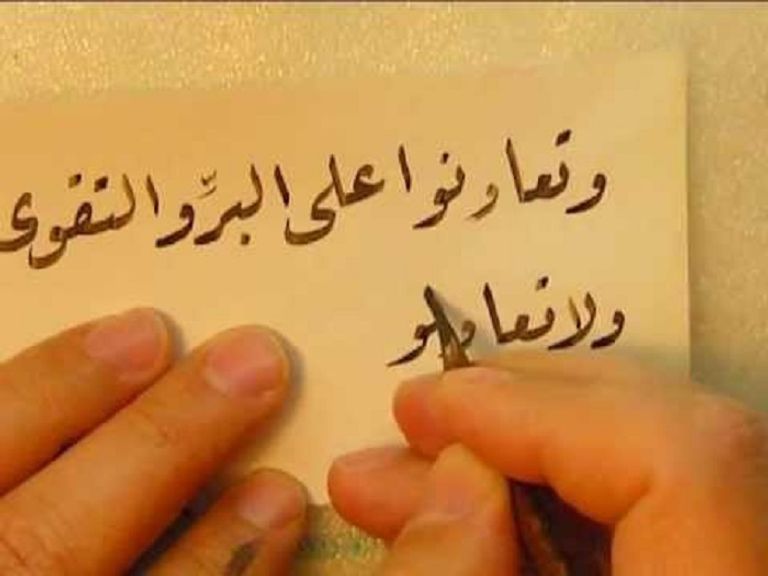 3. خط النسخ : من أقرب الخطوط إلى خط الثلث بل إنه فرع من فروع قلم الثلث لكنه أكثر قاعدية وأقل صعوبة ، وهو لنسخ القرآن الكريم وأصبح خط أحرف الطباعة ، خط جميل نسخت به الكتب الكثيرة من المخطوطات العربية ويحتمل التشكيل ولكن أقل من الثلث ، وقد وجد أن أكثر المصاحف بهذا الخط الواضح في حروفه وقراءته كما أن الحِكم والأمثال واللوحات في المساجد والمتاحف كتبت به .
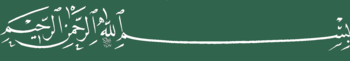 4. خط الثلث : من أجمل الخطوط العربية وأصعبها كتابة كما إنه أصل الخطوط العربية والميزان الذي يوزن به إبداع الخطاط ، ويعتبر ابن مقلة المتوفى 328هـ واضع قواعد هذا الخط من نقط ومقاييس وأبعاد ، وله فضل السبق عن غيره ، وجاء بعده ابن البواب علي بن هلال البغدادي المتوفى 413هـ فأرسى قواعده وهذبه وأجاد في تراكيبه لكنه لم يتدخل في قواعد ابن مقلة فيقيت ثابتة إلى اليوم.
5. خط الإجازة أو التوقيع أو الخط الريحاني : سمي بالإجازة لاستخدامه في كتابة الإجازات الخطية أي شهادات الدراسة . ظهر هذا الخط بدأً في بغداد وتطور في الدولة العثمانية وانتشر بعدها . يميز هذا الخط أنه مزيج بين خط النسخ والثلث ، فهو ببساطة وجمال النسخ وهيبة ووقار الثلث ، يسر الناظر في القراءة وترتاح له النفس . اخترعه الخطاط يوسف الشجري المتوفى 200هـ وسماه الرياسي كما سُمي خط التوقيع لأن الخلفاء كانوا يوقعون به ، وكان يكتب به زمن المأمون .
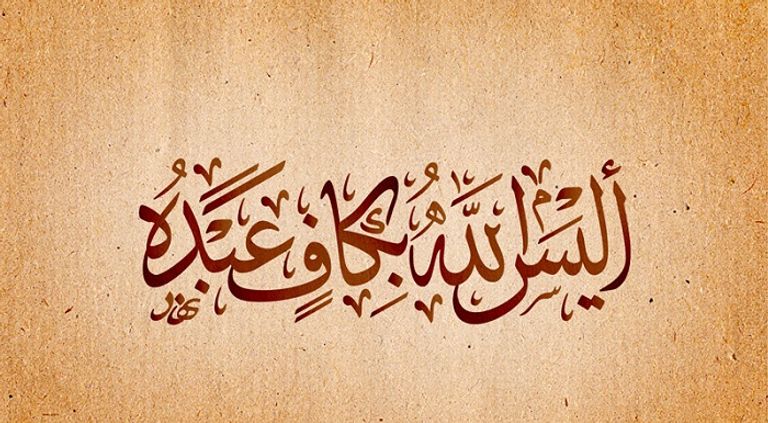 6. الخط المغربي : نوع من الخط الكوفي المحلي في بلاد المغرب والأندلس (الخط الكوفي المغربي) وشاع استخدامه في كتابة مصاحفها ومكاتباتها ، وهو أقرب إلى خط النسخ والثلث حيث يتميز بحروفه التي تجمع في شكلها بين حروف الخط الجاف واللين معًا مما يعطيها طابعًا مميزًا . يلجأ كاتب هذا النوع من الخط إلى كتابة بعض الحروف مثل اللام والنون والياء النهائية بهيئة أقواس نصف دائرية تهبط على مستوى السطر وتتكرر على امتداده ، كما يمزج الخطاط بين هذه الاستدارات وبين الحروف الأخرى ذات الشكل الجاف وفي الزوايا مما يُذكر بالكتابة العربية البدائية ،وقد ظل هذا النوع مستخدمًا حتى حل محله خط النسخ في كتابة المصاحف في القرن السابع الهجري .
حركة التأليف والترجمة في الإسلام (الوراقة والوراقون) : مارس مهنة الوراقة إلى جانب الوراقين المحترفين عدد كبير من العلماء والأدباء والمُحدثين والمفسرين وعلماء اللغة ، ويحتوي كتاب (تاريخ بغداد) للخطيب البغدادي، وكتاب (معجم الأدباء) لياقوت الحموي بأخبار كثيرة عن الوراقون وصناعة الوراقة . والوراقة : هي عملية النشر والتحقيق والتوزيع في حوانيت الوراقين وتقوم مقام دور النشر والمكبات في بيع الرق والأدوات الكتابية من مواد الأقلام ، وقد كثرت حوانيت الوراقة في بغداد عندما بدأ الورق ينتشر بين الناس ويصبح في متناول الجميع إذ كان عنصرًا أساسيًا في صناعة النسخ ، والنسخ أقدم من الوراقة وأول عملية في التاريخ الإسلامي هو القرآن الكريم ، ففي العصر الأموي كانت مهنة الوراقة والوراقون مهنة قليلة وبسيطة جدًا لأنهم كانوا يحفظون الشعر والأدب وينشدونه بدلًا من كتابته ولم تذكر المصادر أن هناك كتب لفن الوراقة إلا كتابًا واحدًا لعبد الرحمن بن أحمد بن مسك السخاوي المتوفى 1025هـ/1616م (تنوقيق النطاقة في علم الراقة) .
أما الحركة العلمية في العصر العباسي ونشاط التأليف والترجمة ثم صناعة الورق وانتشاره ورخص أسعاره أدى إلى ازدهار مهنة الوراقة ثم كانت هناك المجالس الأدبية ، والإملاء :  كما يقول حاجي خليفة أن يجلس عالم وحوله تلامذته بالمحابر والقراطيس فيتكلم بما فتح الله عليه من العلم فيكتبه التلاميذ فيصبح كتابًا ويسمونه الإملاء ، و الأمالي : مجالس الإملاء بمفهوم العصر الحديث محاضرات عامة في فروع المعرفة المختلفة ، وكان لكل فرع مجلس خاص يعرف بمجلس الإملاء يحضره كل من له اهتمام ، وكان السامع يكتب في أول كل مجلس (مجلس أملاه الشيخ بجامع .... ، ويوم ... ، وتاريخ الإملاء) ، ثم يورد ما سمع من الشيخ . واتشرت هذه المجالس وكانت مقصد العلماء والأدباء في شتى بقاع العالم العربي والإسلامي ، وتركزت في بغداد في القرن الثالث الهجري ، ولاتساع هذه الحلقة لم يكن صوت الشيخ يسمع فظهرت فئة جديدة بالمجتمع تعرف باسم (المستلمين) لإسماع الاس ما يرويه الشيخ ، وظهرت عن هذه المجالس كتب الأمالي وجعل لها (حاجي خليفة) فصلًا خاصًا بها في كتابه (كشف الظنون) ، وبمرور الزمن كثرت الأمالي وتنوعت وأصبحت كتبًا في أيدي الناس ، وكان الوراقون يقومون بما تقوم به المطابع ودور النشر الآن وهو إصدار النسخ اللازمة من كل كتاب ، وكان عدد النسخ يختلف باختلاف إقبال الناس وحاجتهم إليه والفرق بين حوانيت الوراقة وعمل المطابع هو الفرق بين المخطوط والمطبوع ، فكل نسخة مخطوطة تتميز عن غيرها في الخط الورق والحجم وغير ذلك من الأمور الفنية ، وكان هناك وراقون مختصون لكل عالم من العلماء ، ولجودة الخط وصحة النقل ودقة الضبط شروط للنجاح أساسية في صناعة الوراقة ، والتاريخ يحفظ لنا أسماء عدد كبير من الوراقين منهم أبو علي بن شهاب العكبري المتوفى 428هـ / 1037م ، وأبو عبيد علي بن الحسن بن حرب البغدادي الفقيه الشافعي ، ومنهم السري الرفاء الشاعر المشهور المتوفى 360هـ ، وأقد الوراقين فيما يظهر مالك بن دينار مولى أسامة بن لؤي بن غالب كان يكتب المصاحف بأجرة توفي سنة 131هـ / 748م .
وبدأت المنافسة بتحسين الخطوط في الكتابة فأخذت تكتسب قيمًا جمالية جديدة ، وأصبحت بغداد تتباهى بمن فيها من خطاطين ووراقين حيث امتلأت شوارع بغداد في القرن الثالث الهجري بحوانيت الوراقين ، وأصبح لها سوق يعرف بسوق الوراقين ، ولم تكن مجرد دور نسخ وإنما كانت مجالس للعلماء والشعراء وملتقى الطبقات المثقفة ،كما كانت المكتبات في روما القديمة ، وكان للجاحظ رسالة في مد الوراقين وأخرى في ذمهم كعادته في وصف الأضداد والمراوحة بين الذم والمدح تفننًا بالكلام ، وقد لعبت هذه الحوانيت في مجال الثقافة والبحث العلمي دورًا كبيرًا ، وكان يقوم عليها في كثير من الأحيان علماء أبرزهم في القرن الرابع : محمد بن اسحاق النديم صاحب كتاب (الفهرست) الذي يدل على مبلغ علمه وسعة اطلاعه بما صُنف من الكتب العربية في مختلف فروع المعرفة ، ومن أشهر وراقي هذا العصر أبو حيان التوحيدي ، وكان بعض الوراقين يعود إلى المؤلفين للحصول منهم على ما يمكن من خصوصية بما يسمى الآن حقوق النشر والطبع ، ثم يمضون إلى العلماء وطلاب العلم يعرضون عليهم بضاعتهم من الكتب التي أعطى لهم مؤلفوها ، فمن أراد نسخة من كتاب فما عليه إلا أن يتفق مع الوراقين على الكلفة والوقت لعملية النسخ والمراجعة والضبط .